О РАБОТЕ БИБЛИОТЕКИ
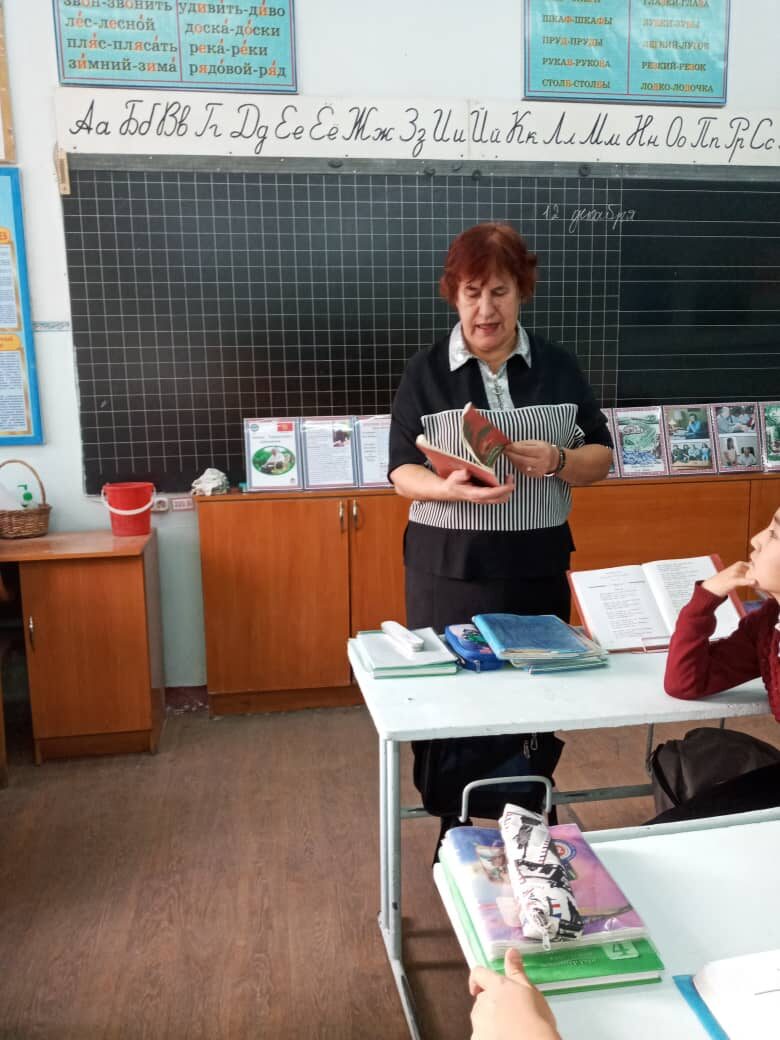 СОШ 42
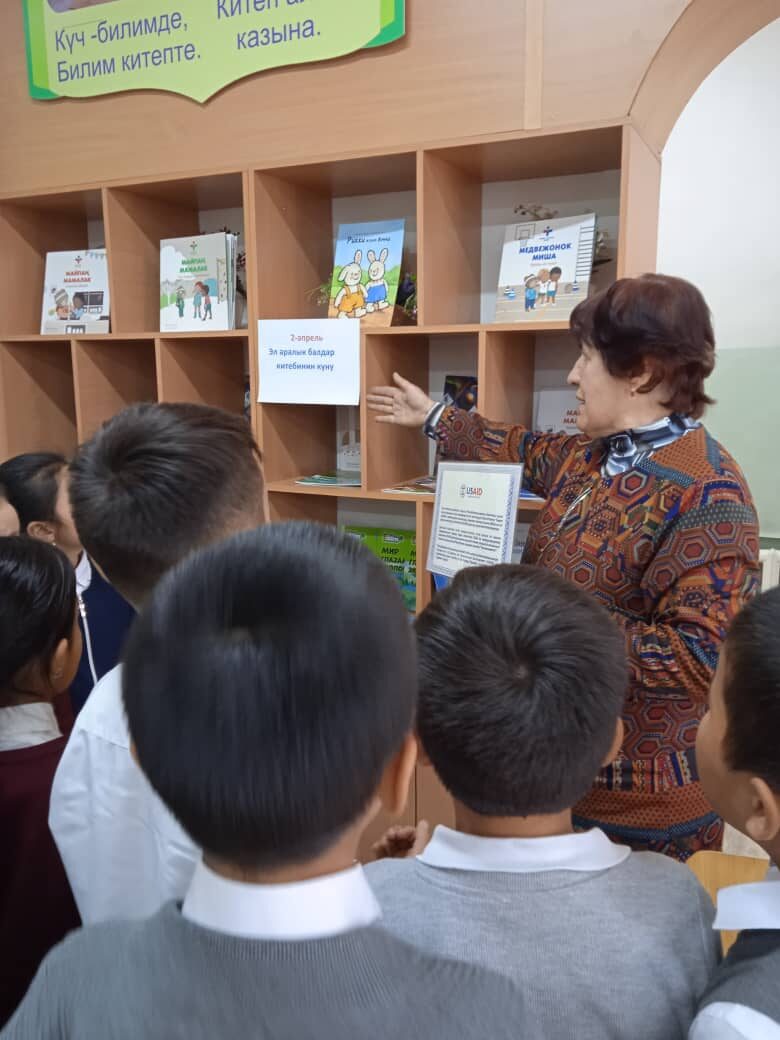 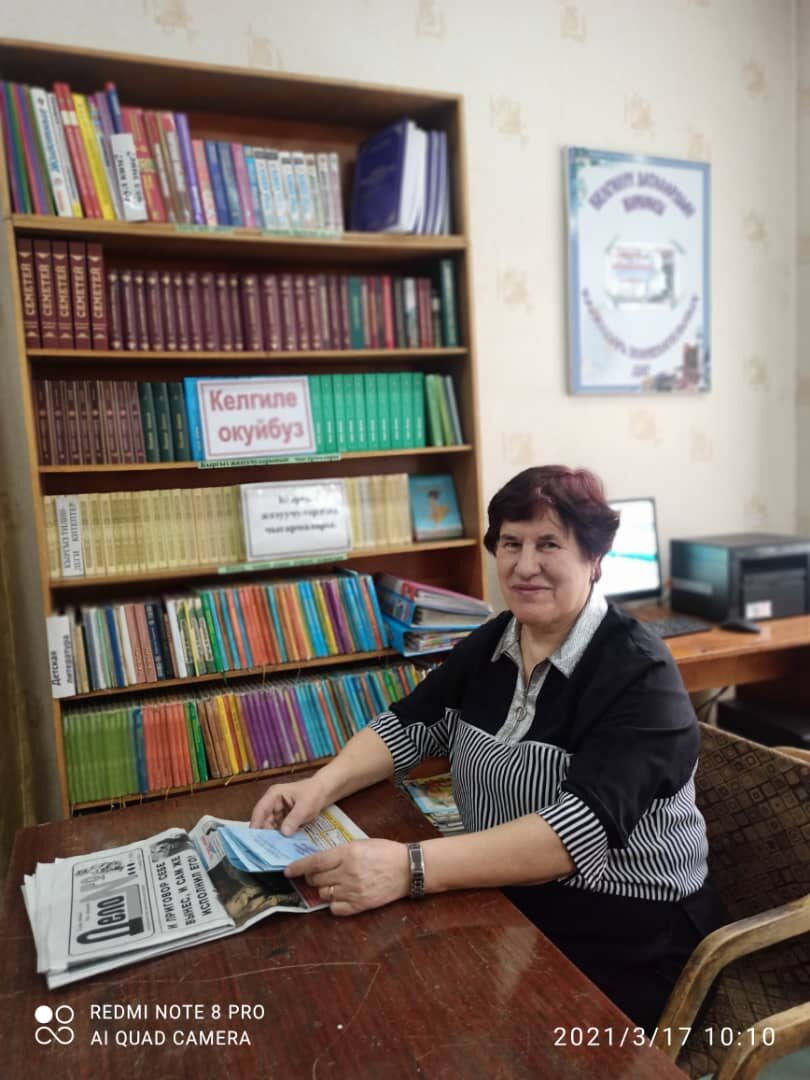 СОКРОВИЩНИЦА БИБЛИОТЕКИ - КНИГИ
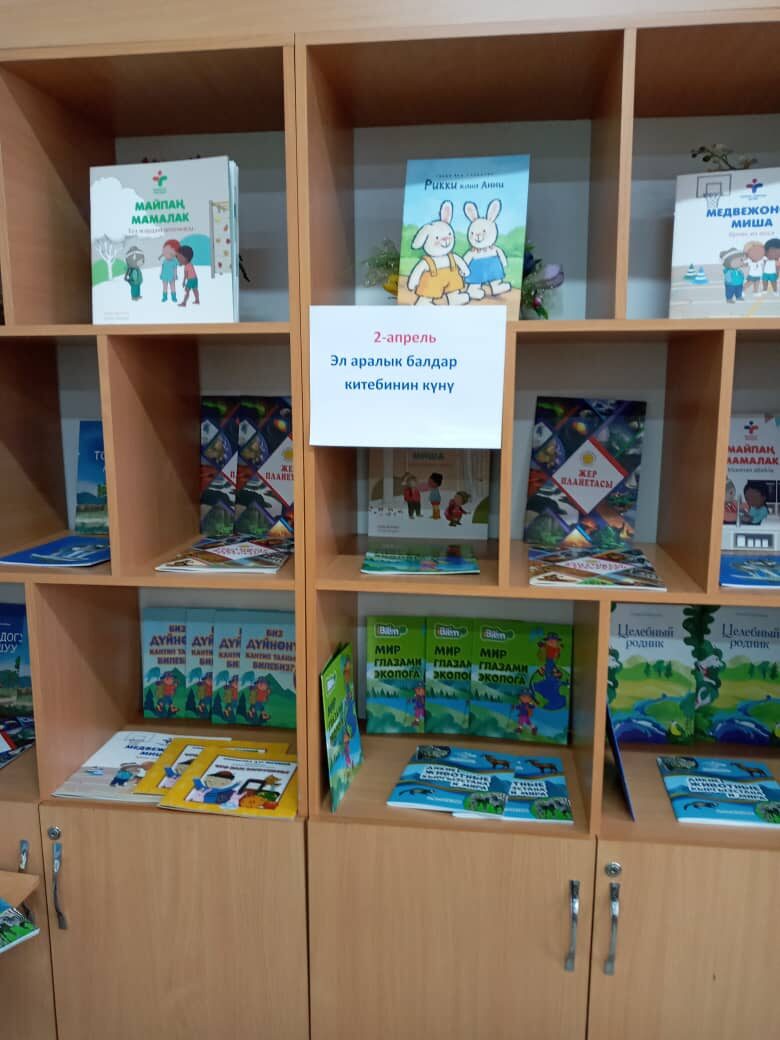 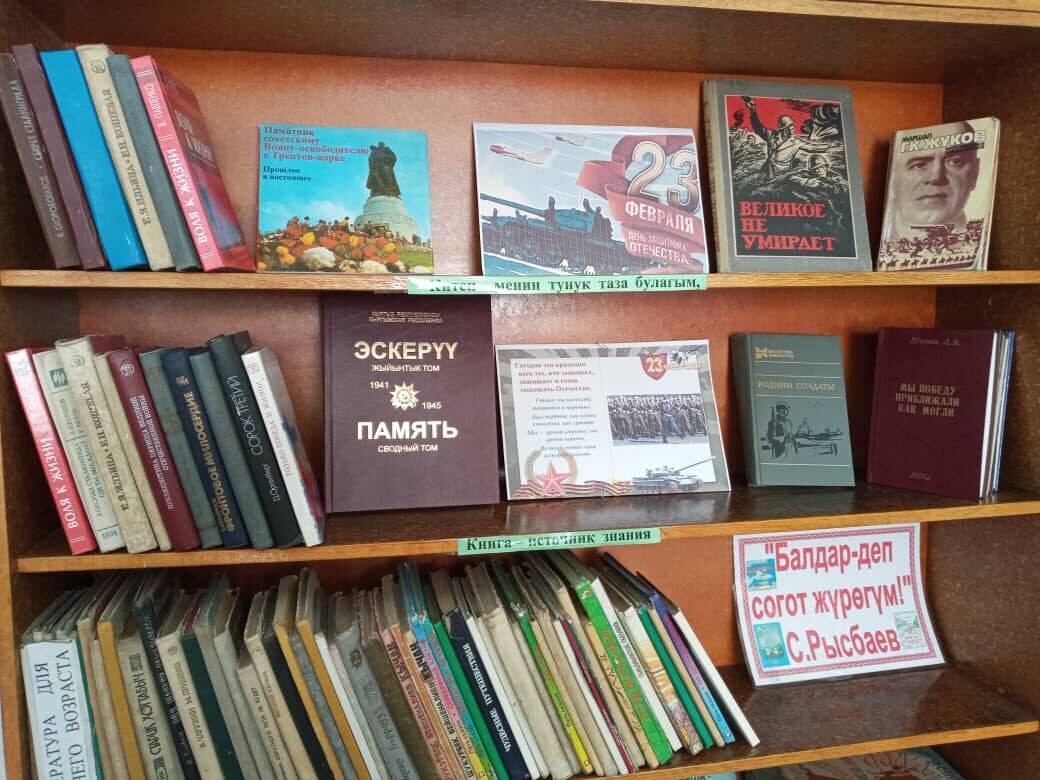 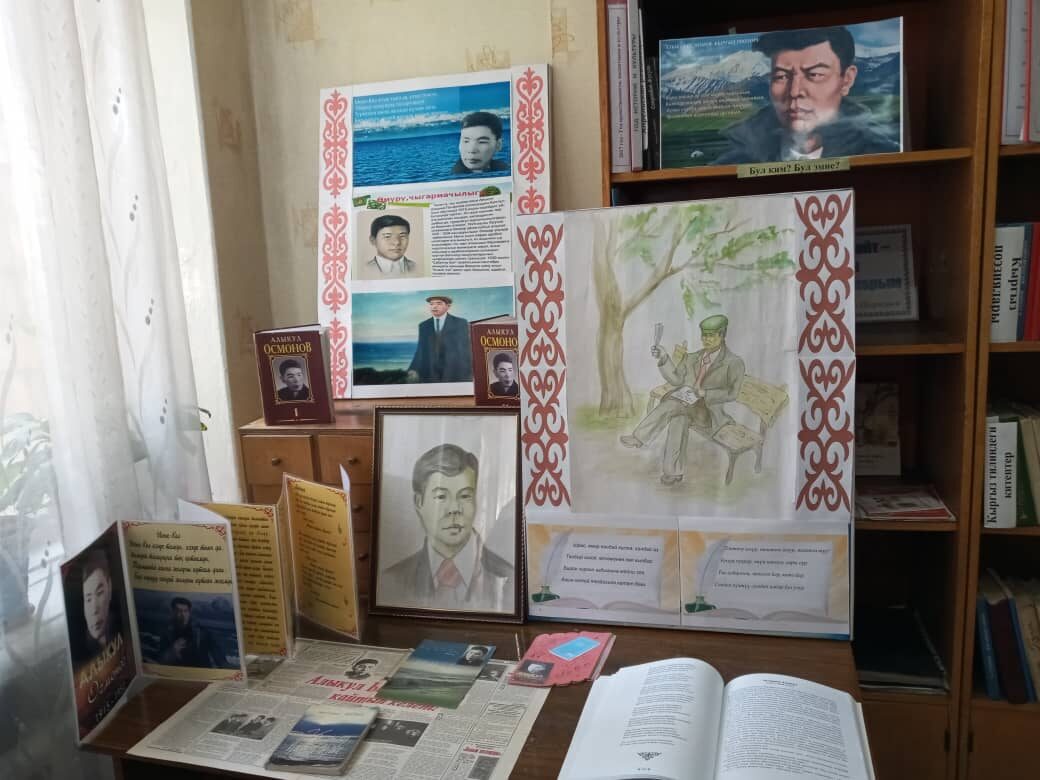 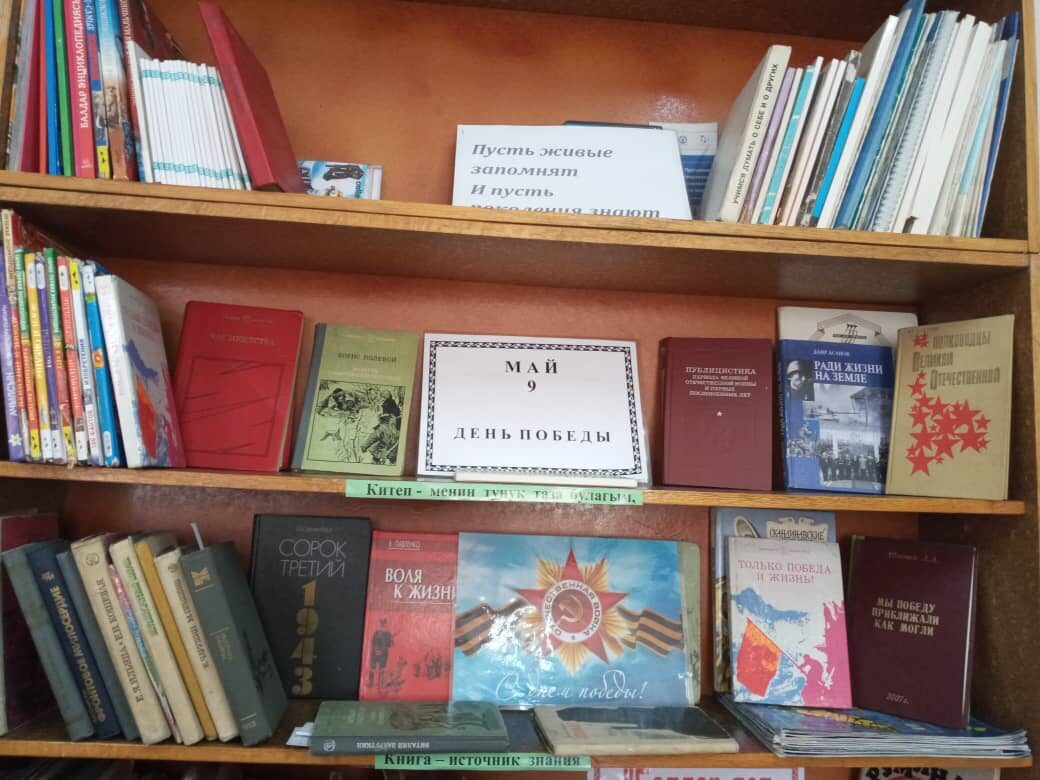 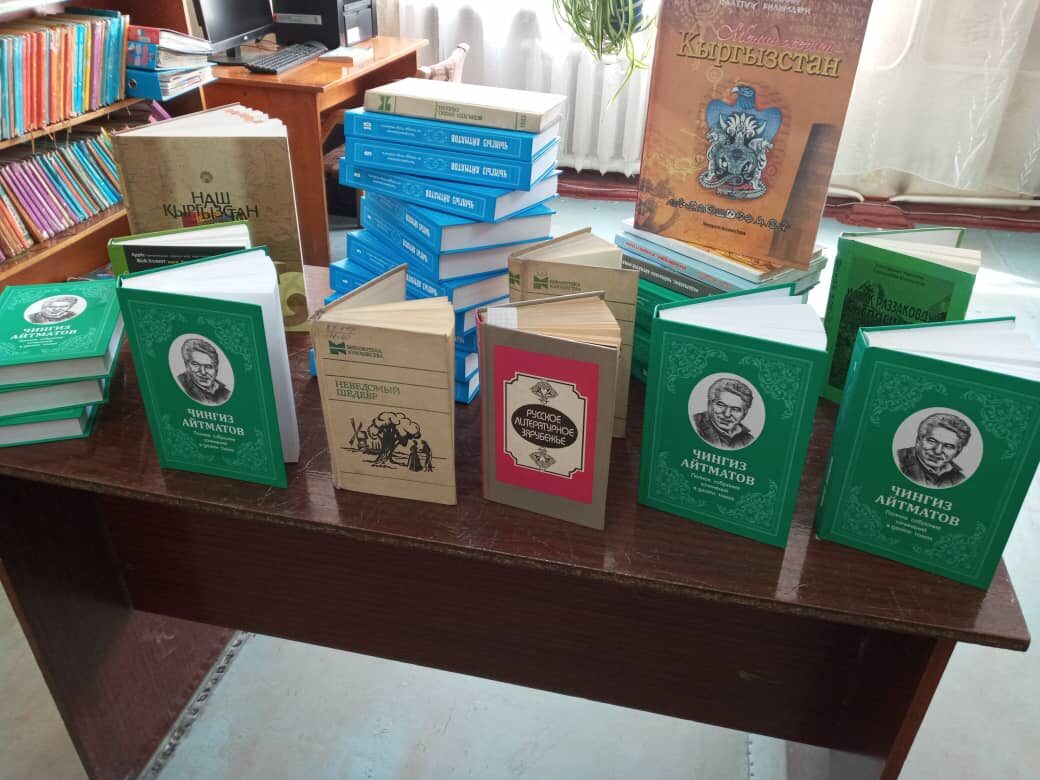 МЕРОПРИЯТИЯ, ПРОВОДИМЫЕ БИБЛИОТЕКОЙ
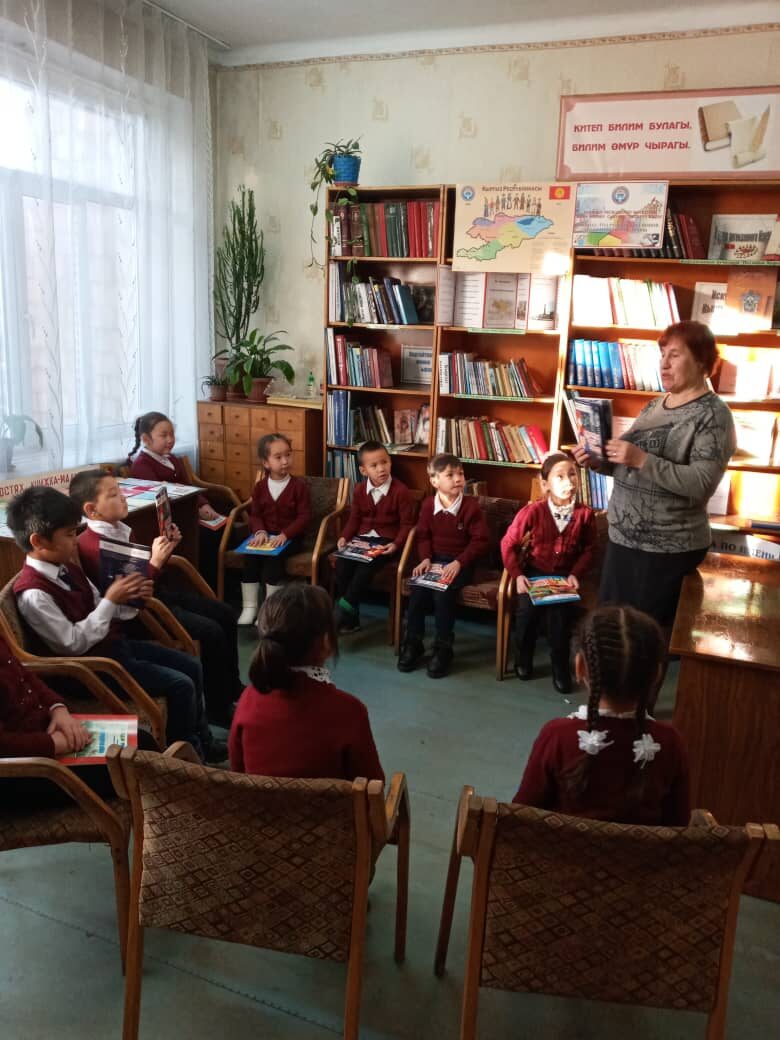 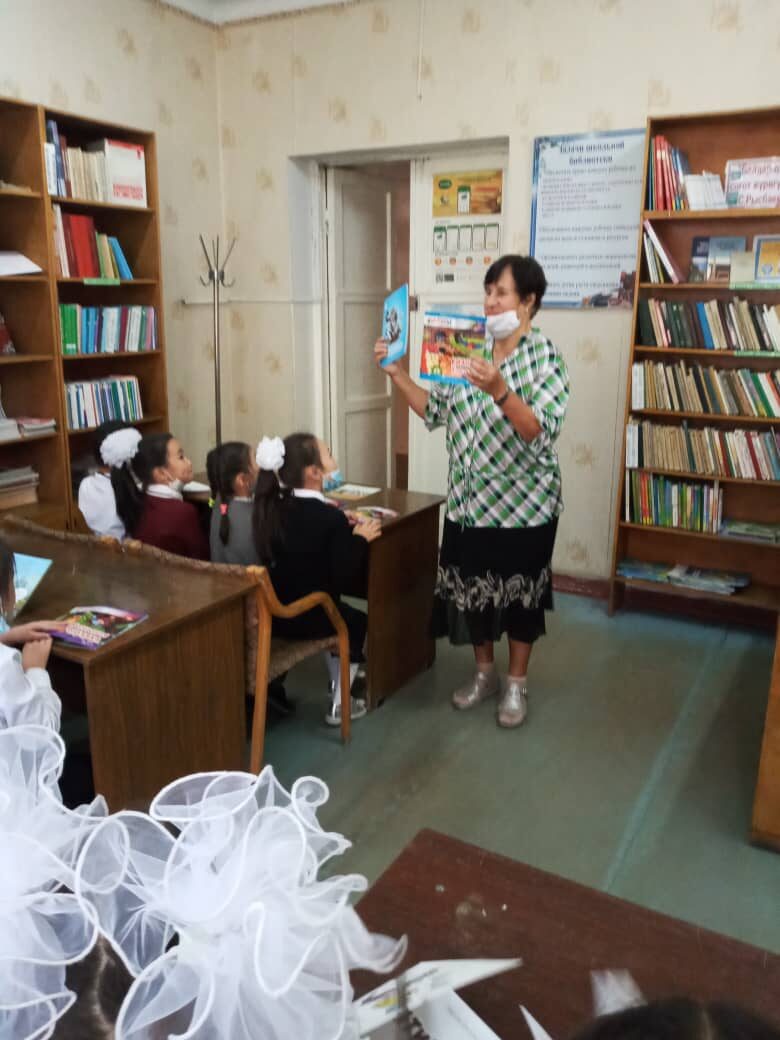 МЕРОПРИЯТИЯ, ПРОВОДИМЫЕ БИБЛИОТЕКОЙ
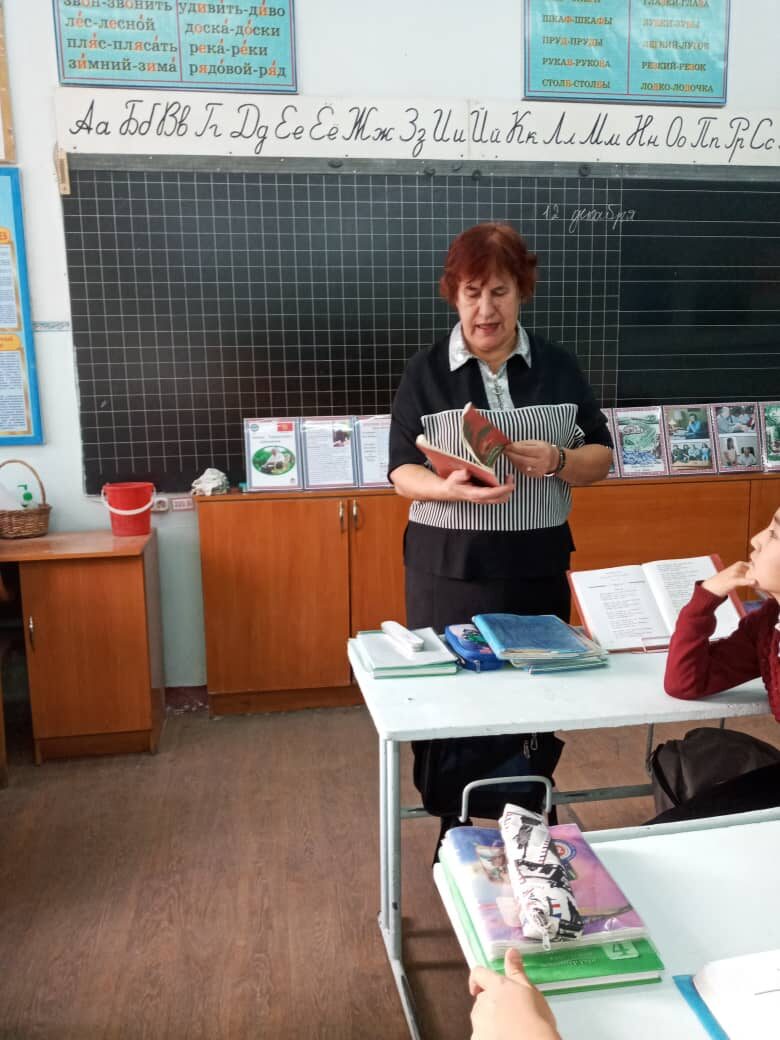 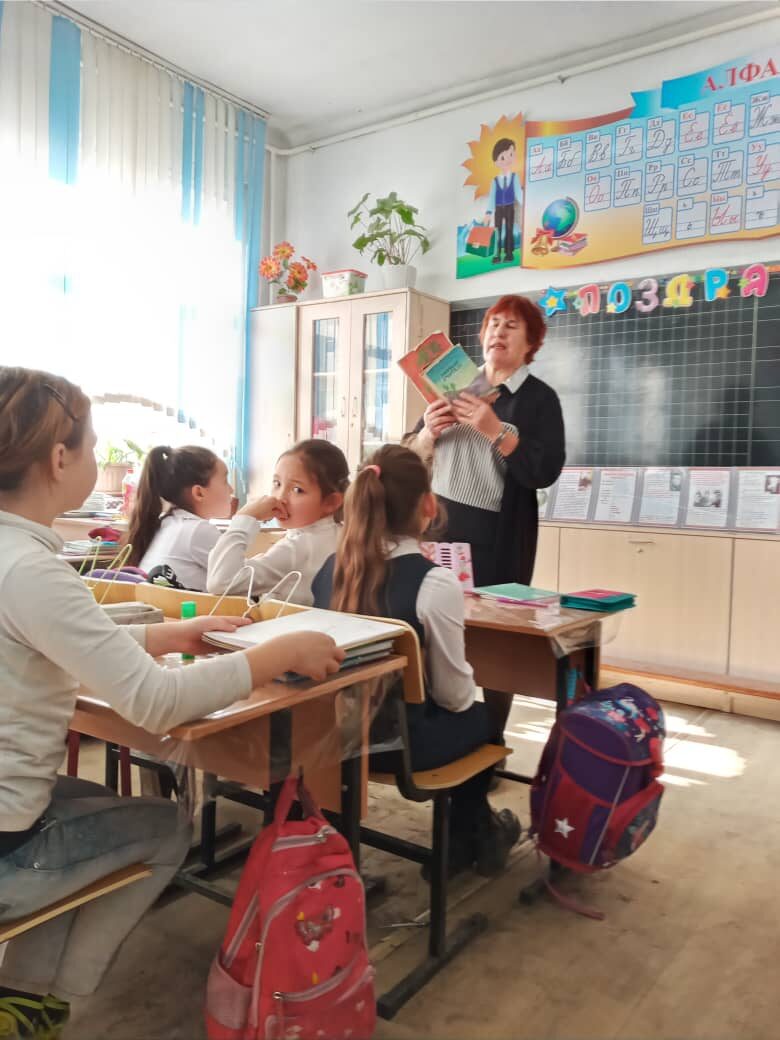 ВЫСТАВКИ К ЗНАМЕНАТЕЛЬНЫМ ДАТАМ
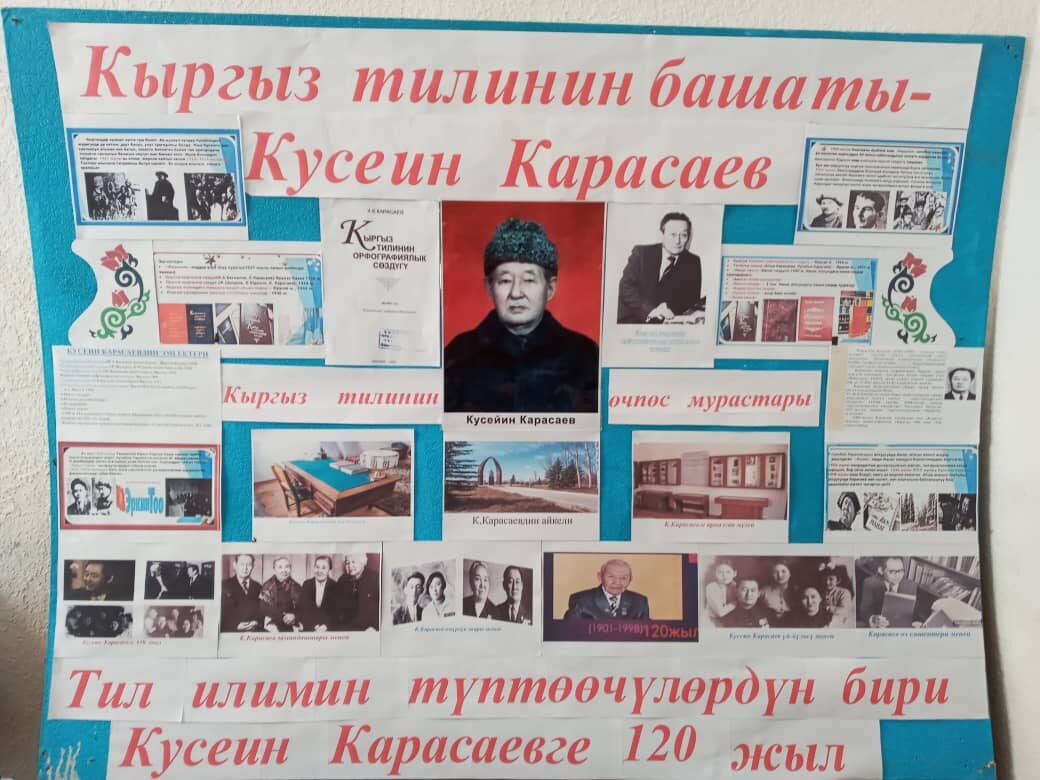 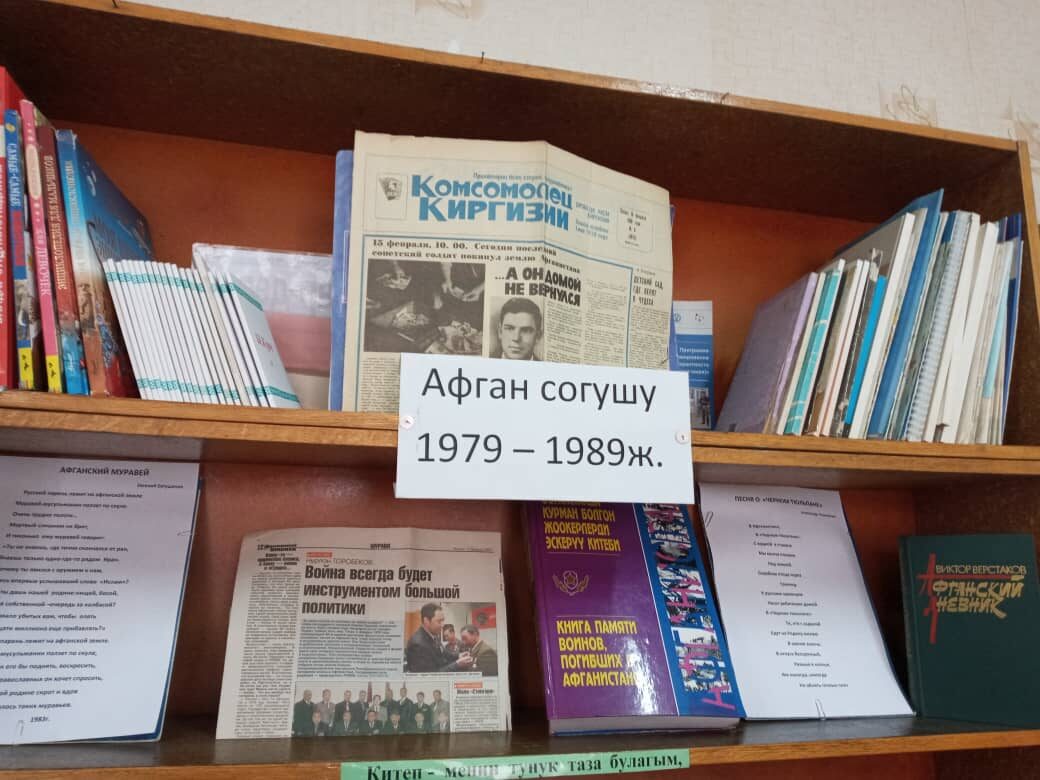 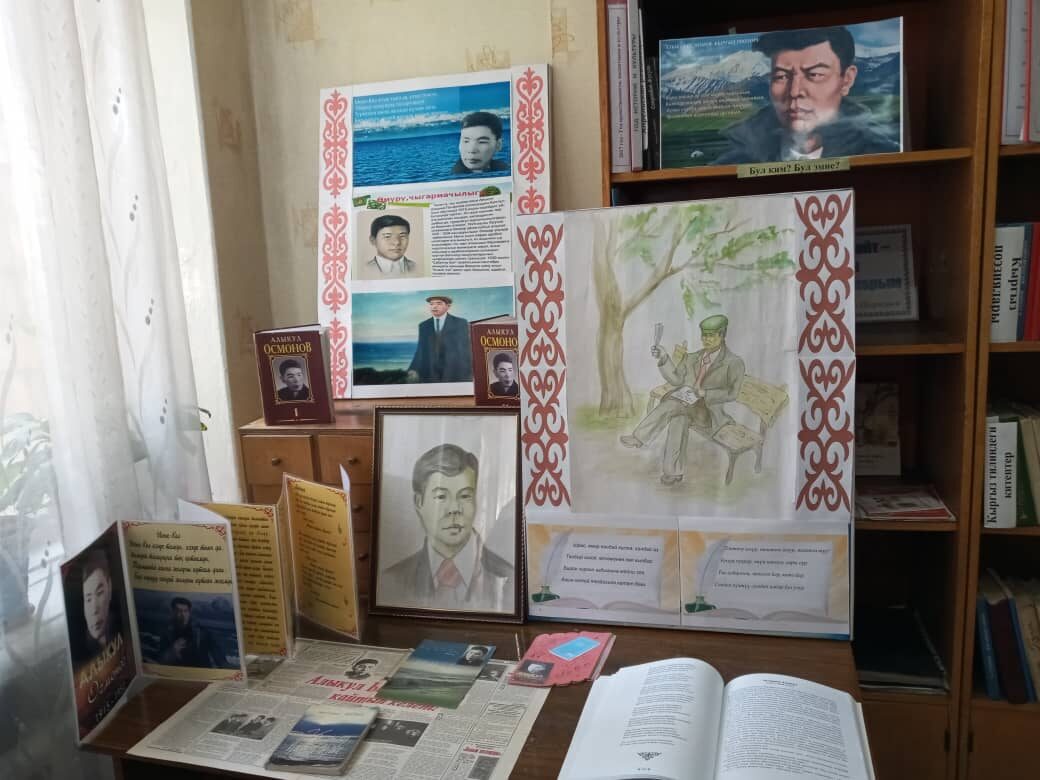 МЕРОПРИЯТИЕ «КИТЕП - АЛТЫН КАЗЫНА»
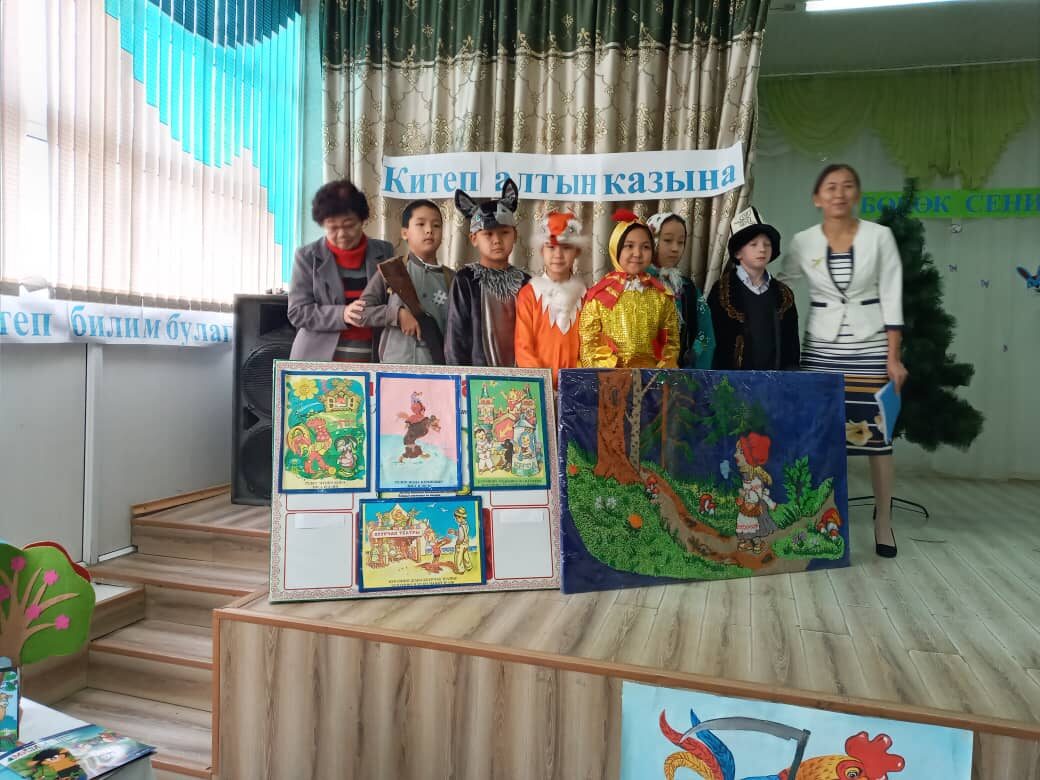 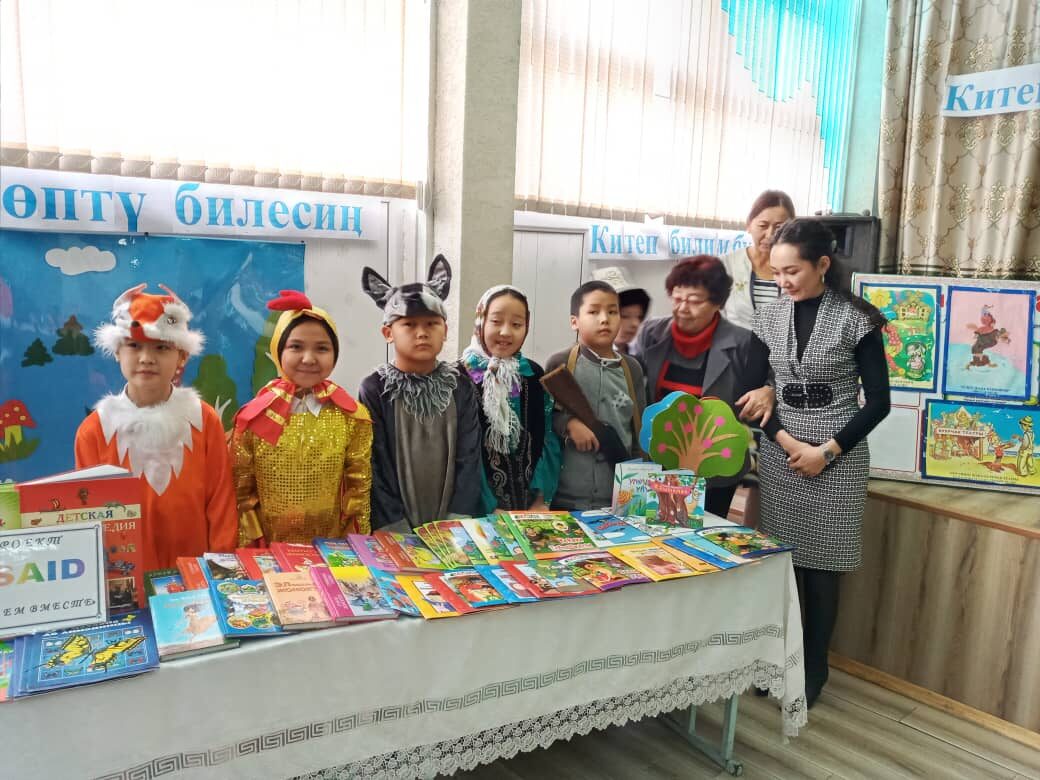 У НАС В ГОСТЯХ «КНИЖКА-МАЛЫШКА»
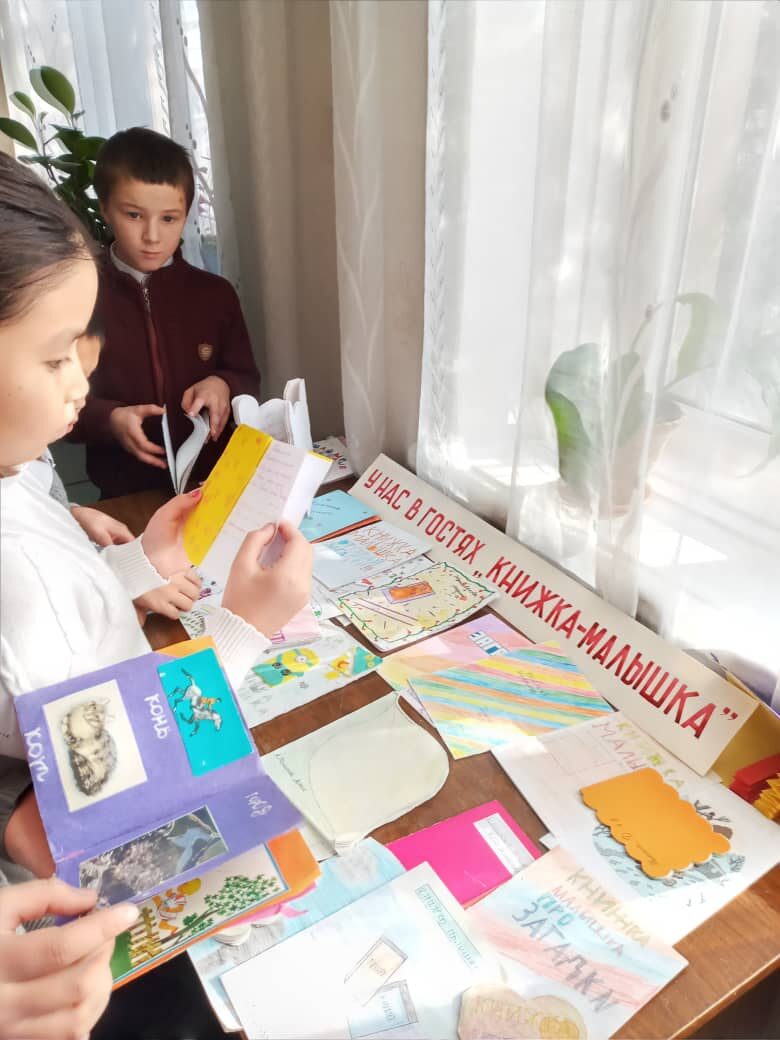 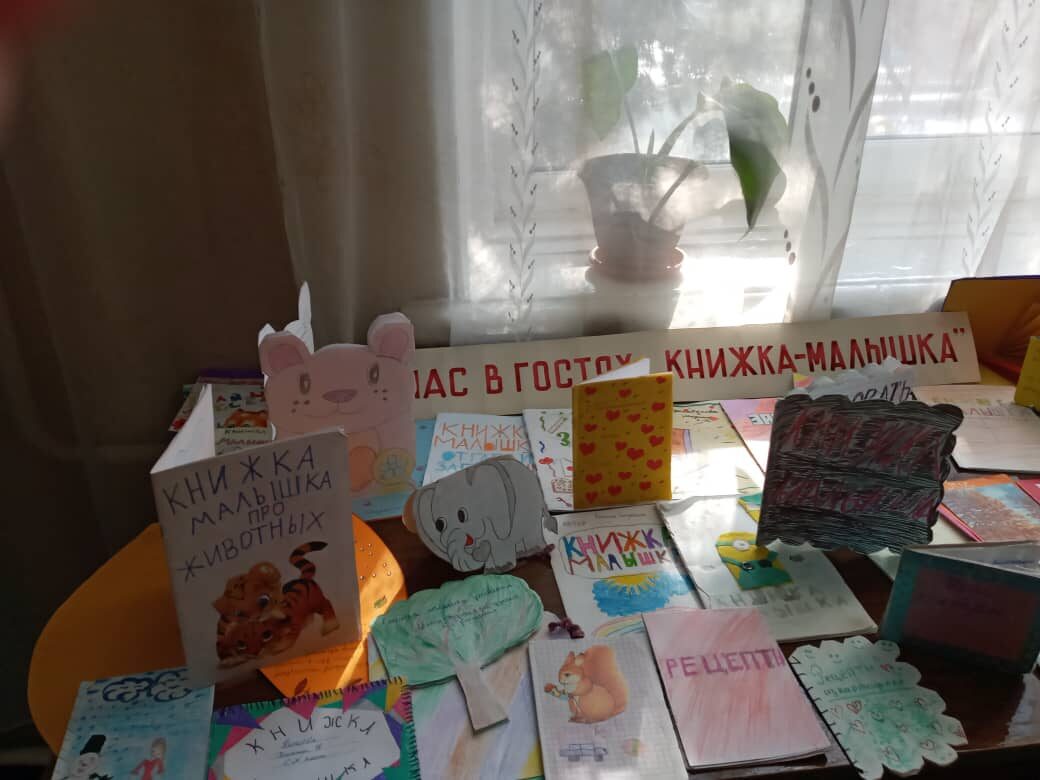 ПРОЕКТ USAID “ЧИТАЕМ ВМЕСТЕ”Көптү окусаң, көптү билесиң!
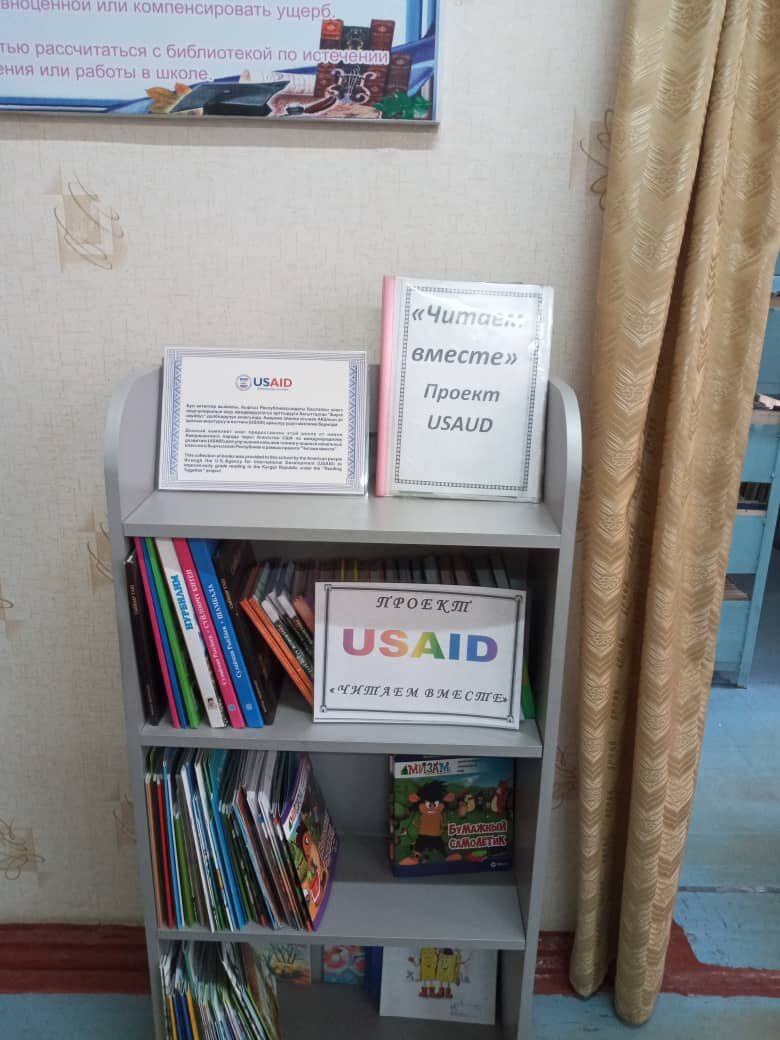 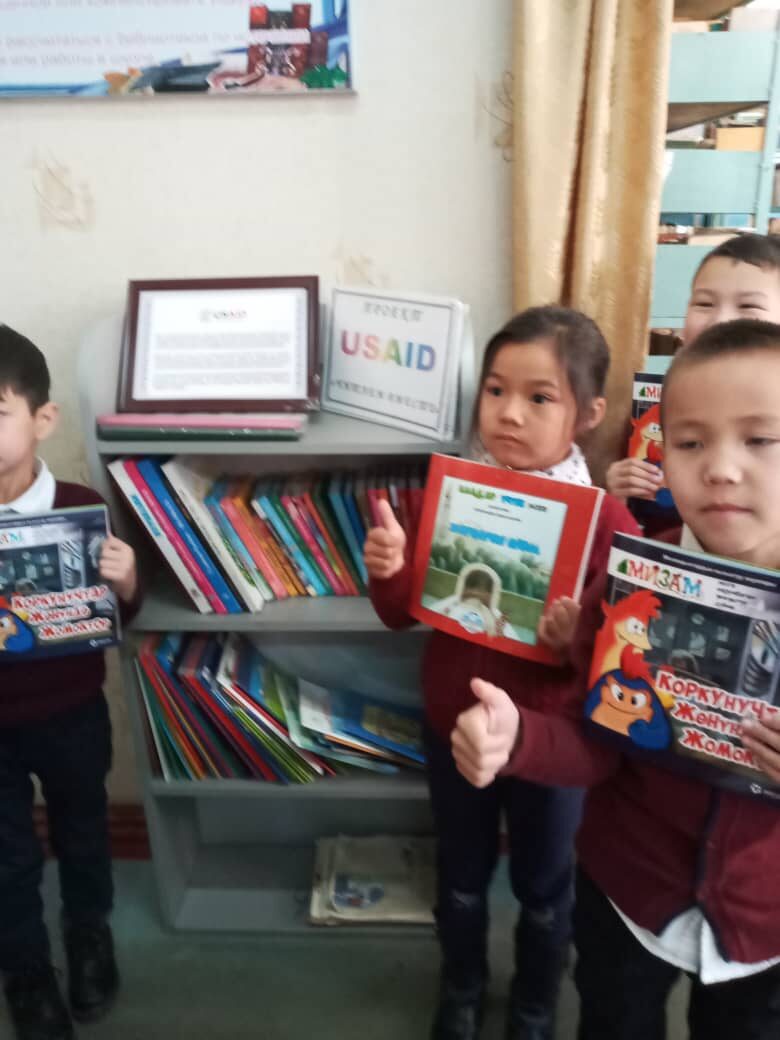 ПРОЕКТ USAID “ЧИТАЕМ ВМЕСТЕ”Көптү окусаң, көптү билесиң!
ЗАВЕДУЮЩАЯ БИБЛИОТЕКОЙ – ФЕДОРЕНКО ЛЮДМИЛА РОБЕРТОВНА
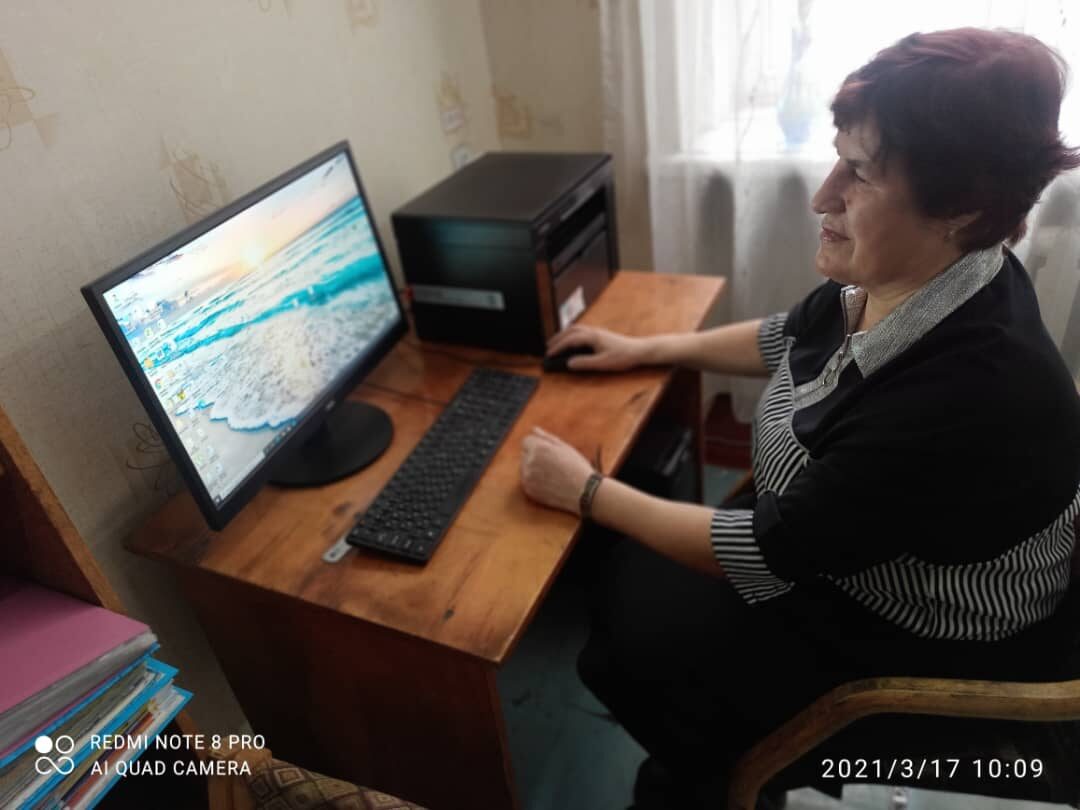